CONJUNTO 2
8º ano
Discourse Genres
Unit 6
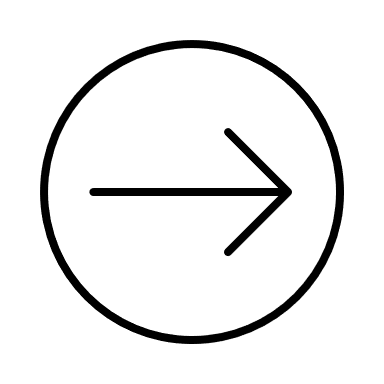 Unit 6
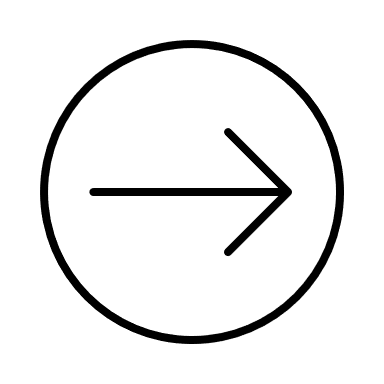 Language Topics
Unit 6
Order of Adjectives
Em inglês, os adjetivos usados para descrever um substantivo seguem uma ordem específica. Observe a seguir a ordem mais comum dos adjetivos em uma frase.
Unit 6
Many, Much, Lots of, and A Lot
Much, a lot – intensidade

• Much ou a lot podem ser usados depois de um verbo para nos referir  à intensidade com que a ação ocorreu.

• Much é usado em frases negativas e interrogativas, e aparece no final da frase.
I don’t like horror books much.
Do you read much?

• Very much pode ser usado em frases afirmativas.
I like poetry very much.
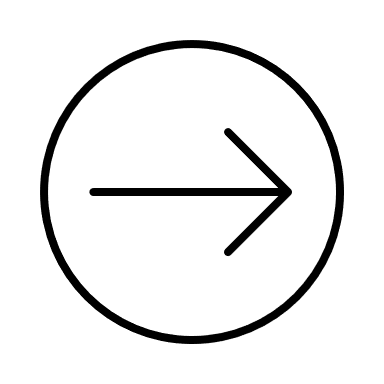 A lot of, lots of – quantidade

• Usamos a lot of e lots of para nos referir a uma quantidade não exata, assim como much e many, mas não para perguntar a quantidade.

• Usamos com substantivos contáveis no plural e incontáveis.
Maria has a lot of / lots of friends.
She received a lot of / lots of love from them.

• Não há muita diferença entre a lot of ou lots of.

• São mais informais que much e many.
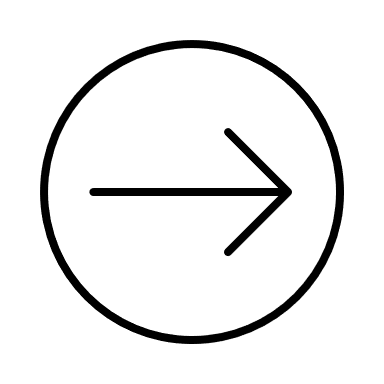 Much – quantidade (incontável)• Usamos much antes de substantivos incontáveis para nos referir à quantidade.• How much é usado para perguntar sobre a quantidade de algo que não podemos contar (um substantivo incontável).How much homework do you have?
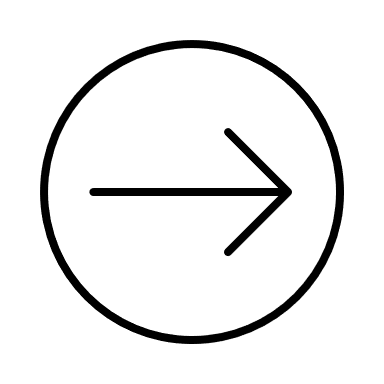 Many – quantidade (contável)• Usamos many antes de substantivos contáveis no plural para nos referir à quantidade não exata de algo.There are many teens in my reading club.• How many é usado para perguntar sobre a quantidade de algo que podemos contar (substantivo contável).
Unit 6
Adverbs of Frequency with Simple Past
• Em geral, usamos o advérbio de frequência antes do verbo principal.
Amanda sometimes picked her nose in public!

• Em alguns casos, para dar ênfase, ele pode aparecer na frente.
Amanda picked her nose in public sometimes!

• Em frases com o verbo to be, o advérbio aparece depois dele.
Sadie was usually full of good ideas.

• Não usamos never, hardly ever em frases negativas.
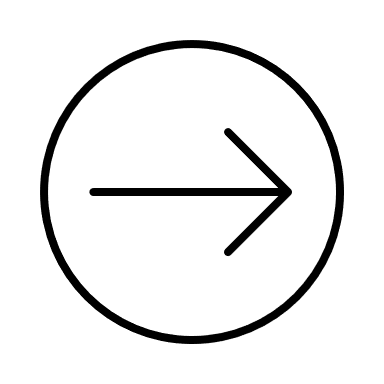 Advérbios de frequênciaAlways → 100%Usually → 80-90%Often → 70-80%Sometimes → 50%Rarely → 20-30%Hardly ever → 10-20%Never → 0%